Médecines alternatives
Ces aides financières utiles dans le cadre du Burn-out
©  SOS Burnout Belgique
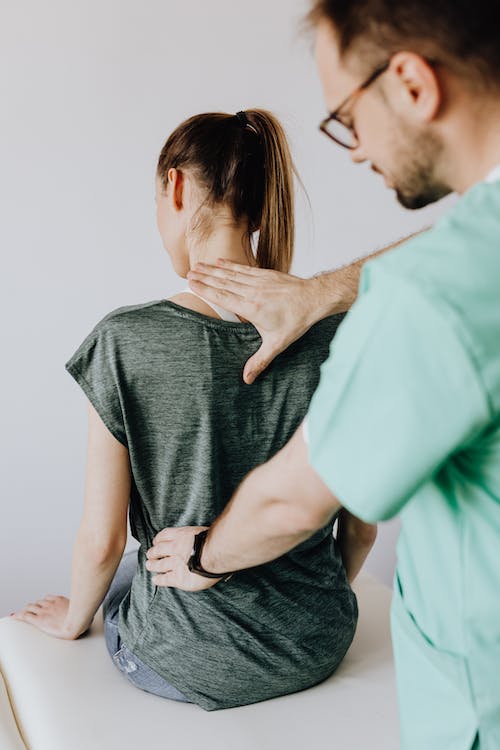 La loi belge reconnait 4 pratiques médicales non conventionnelles : l'homéopathie, l'ostéopathie, l'acupuncture et la chiropraxie.
Jan-24
(c) SOS Burnout Belgique
©  SOS Burnout Belgique
Des difficultés financières ne devraient pas vous empêcher d’obtenir cet appui.Les mutuelles interviennent généralement  financièrement dans les frais de certaines consultations de médecine alternative.Contactez votre mutualité pour connaître les conditions d’intervention. Celles-ci varient d’une mutuelle à l’autre.
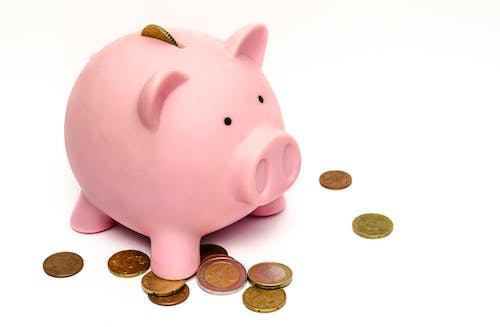 © SOS Burnout Belgique